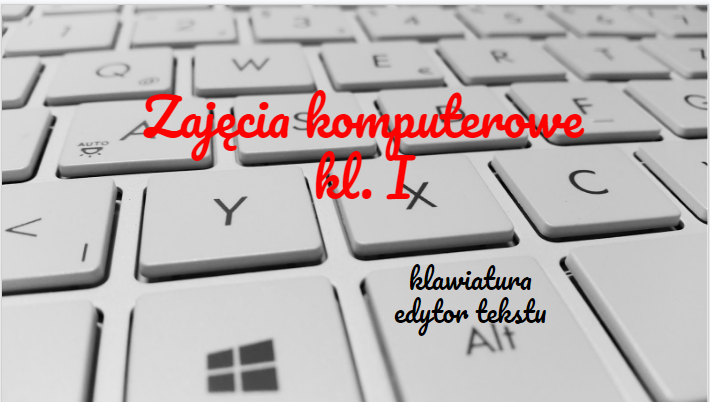 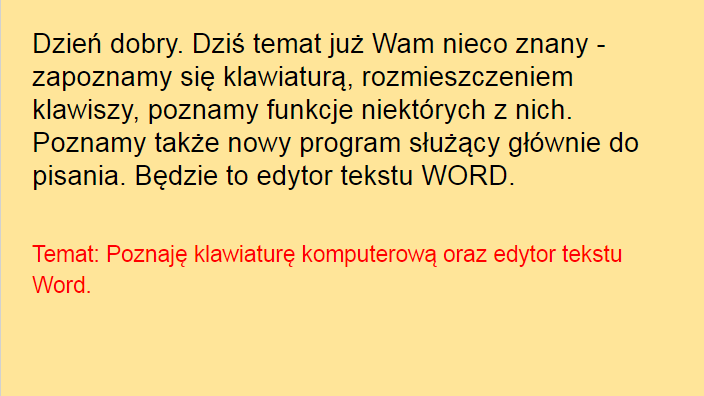 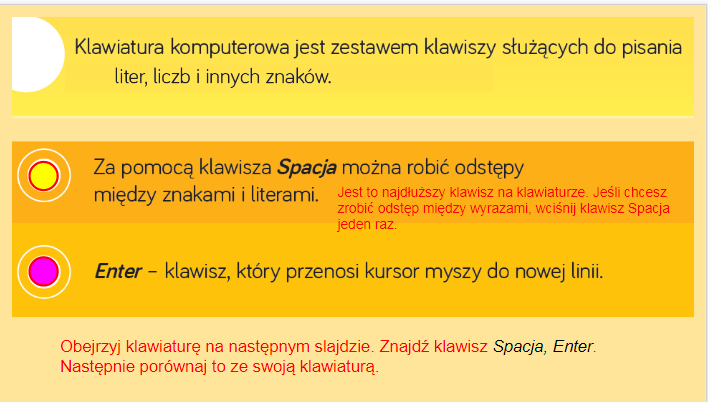 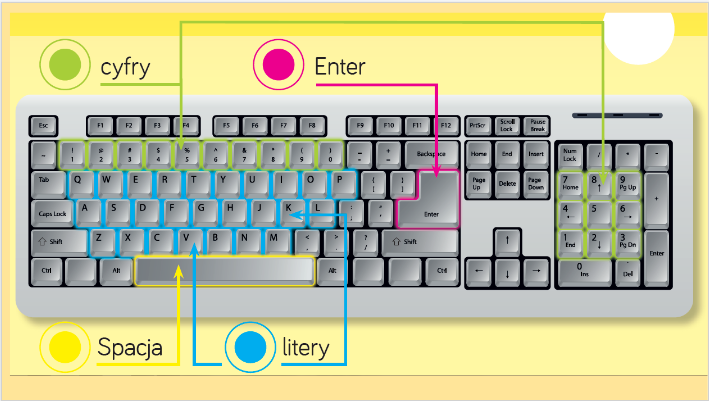 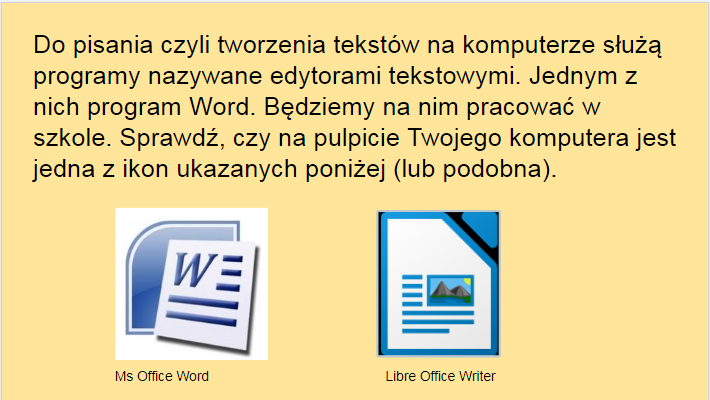 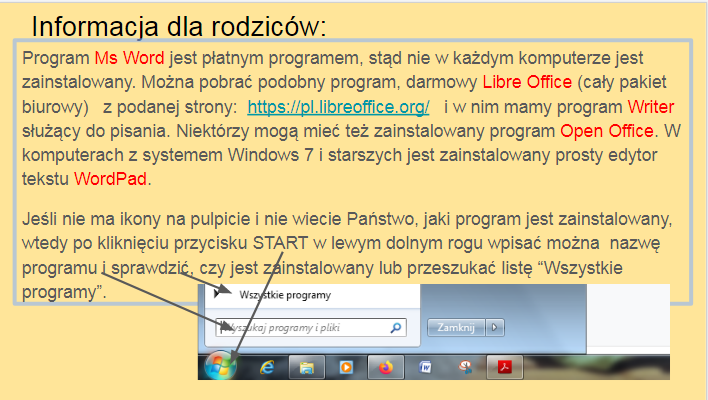 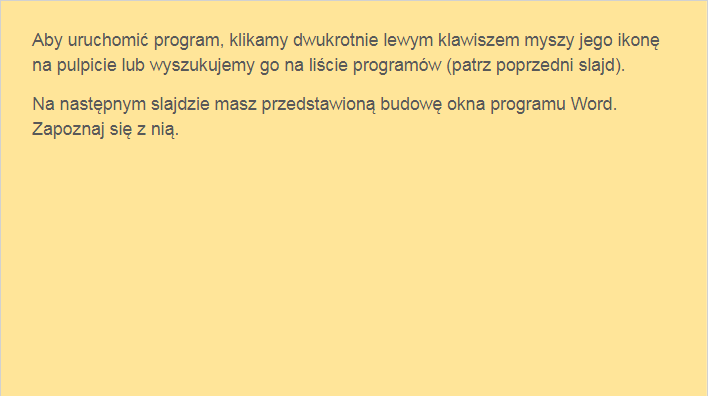 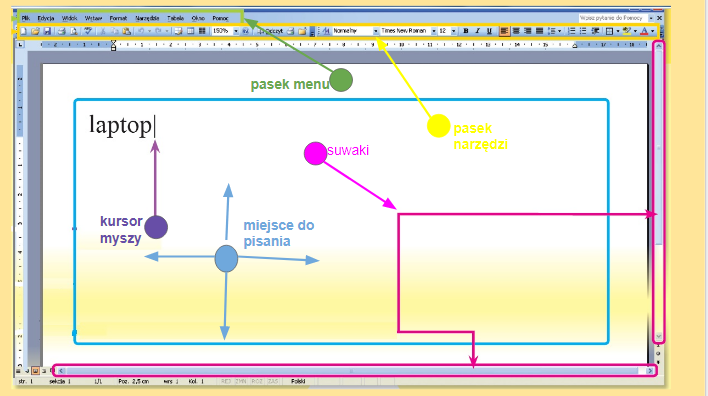 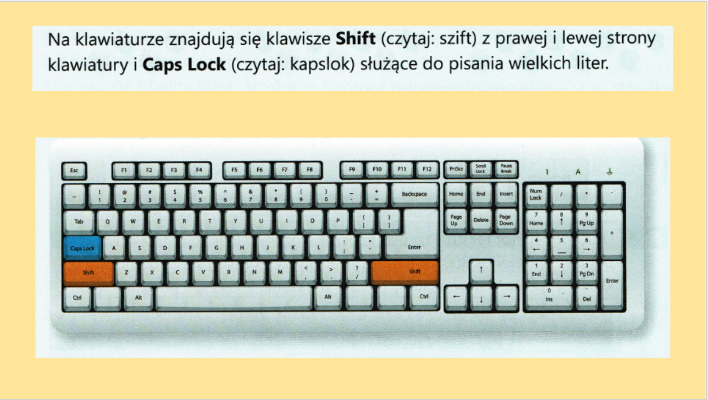 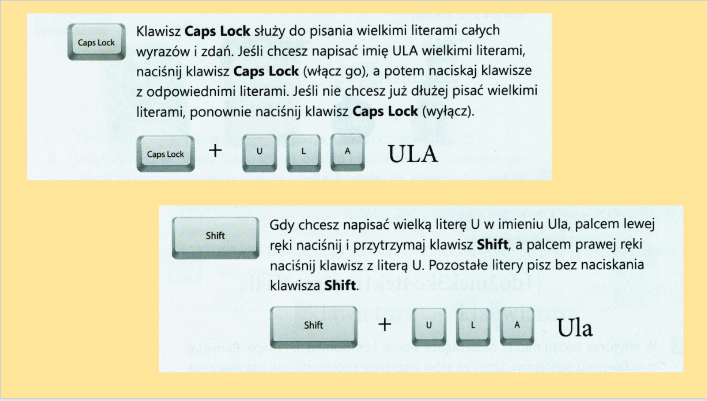 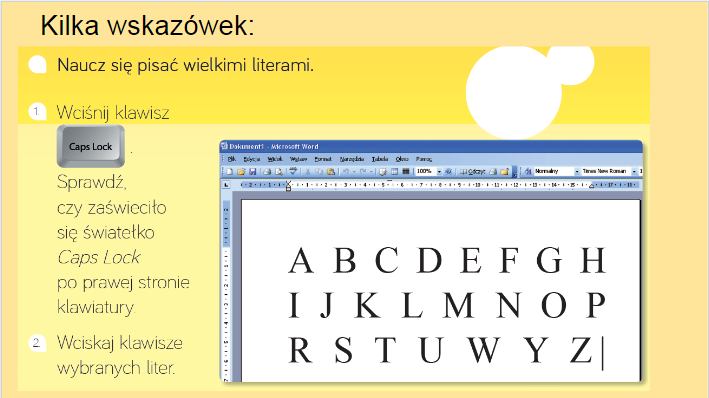 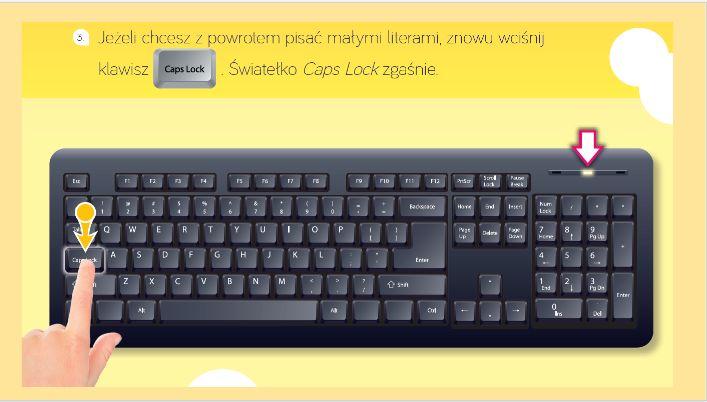 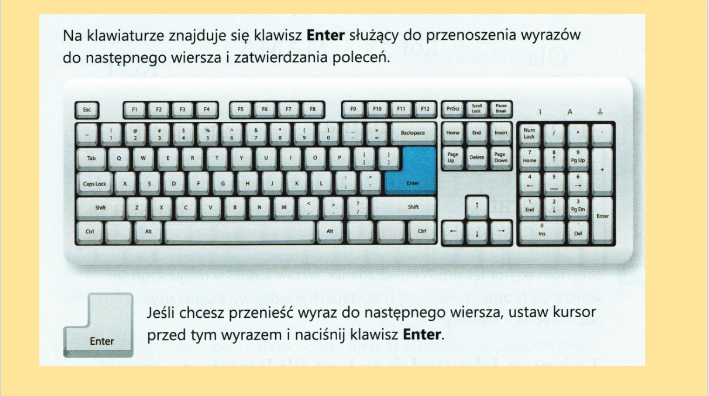 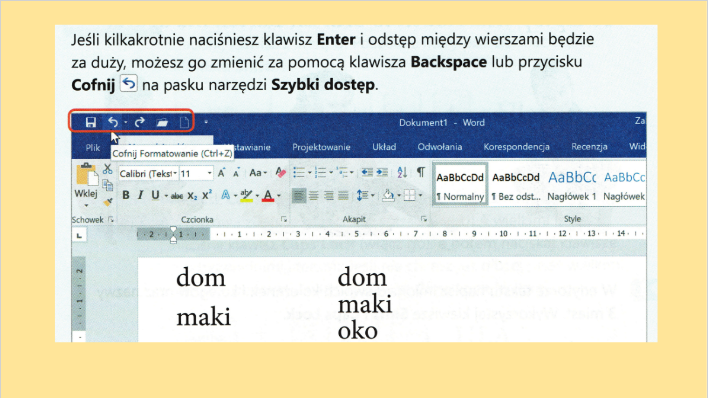 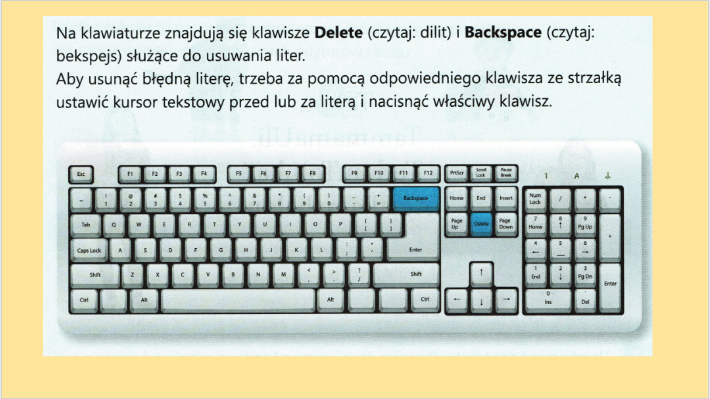 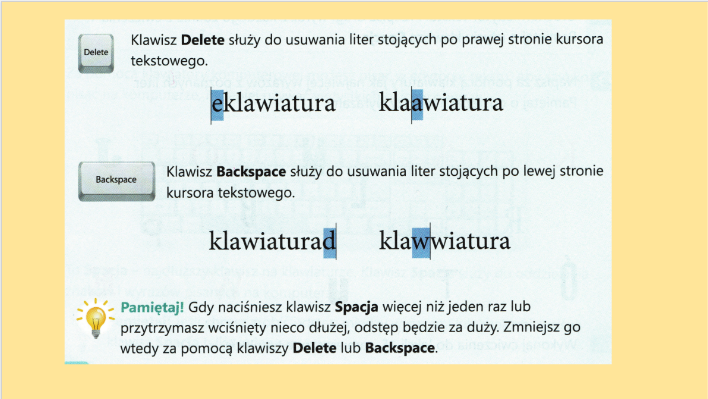 Czas na ćwiczenia.
W przesłanym pliku pod nazwą – „Klawiatura”, znajdziecie ćwiczenia do wykonania. Spróbujcie je wykonać, ale nie przesyłajcie prac”. Miłej zabawy.